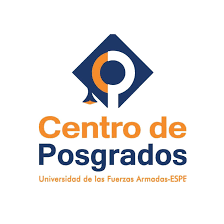 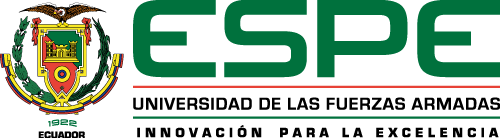 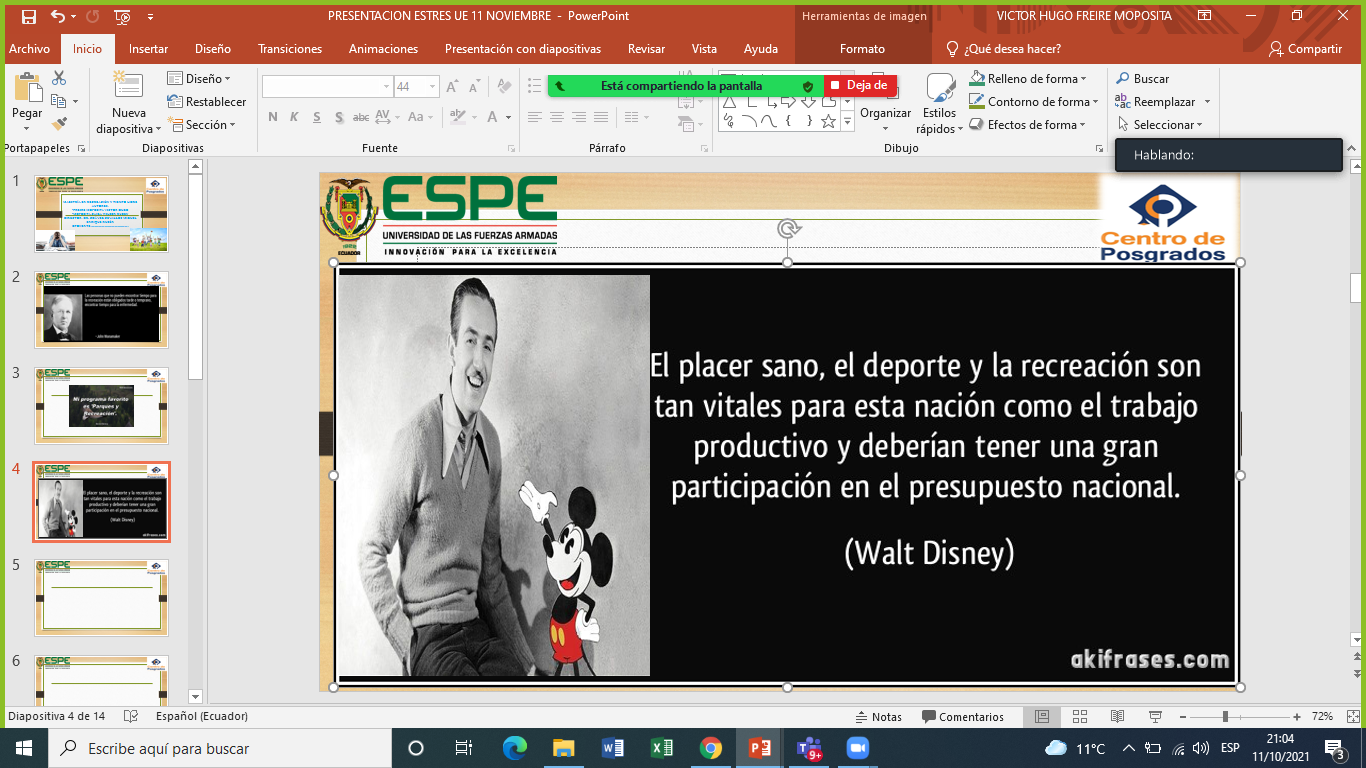 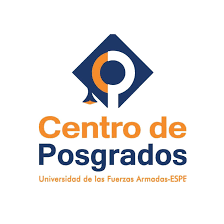 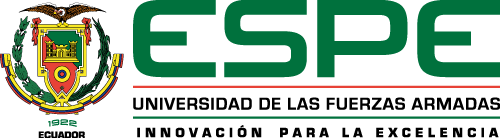 MAESTRÍA EN RECREACIÓN Y TIEMPO LIBRE XI
 AUTORES:LCDO. FREIRE MOPOSITA VICTOR HUGOLCDO. MOPOSITA CAIZA WILSON RUBEN
COORDINADORA DE LA MAESTRÍA: MSc.  LORENA SANDOVAL JARAMILLO 
DIRECTOR: DR. CHÁVEZ CEVALLOS MIGUEL ENRIQUE RUBÉN
OPONENTE: MSc. ORLANDO CARRASCO
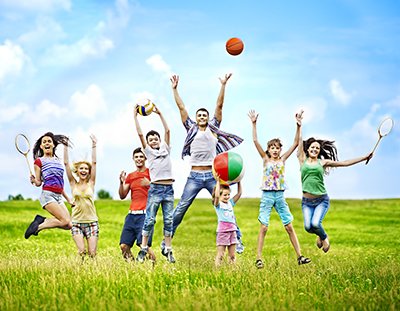 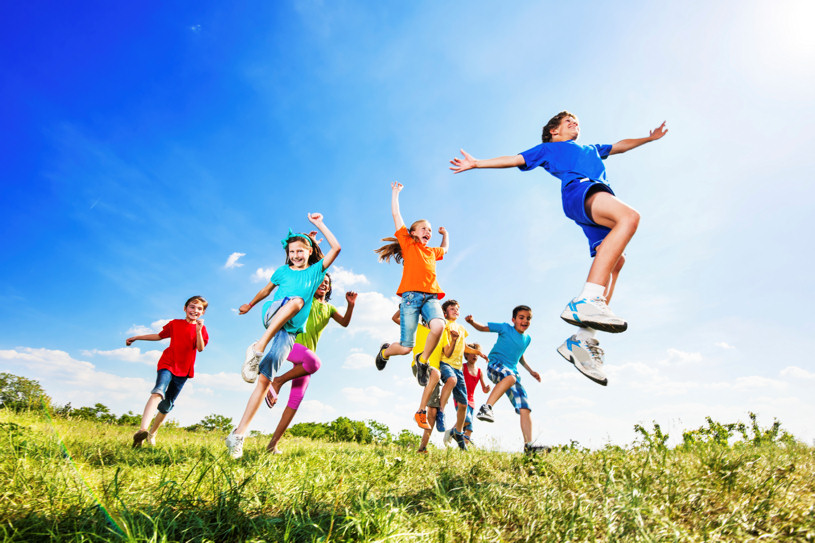 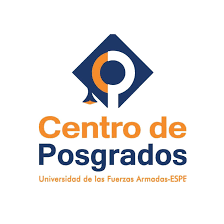 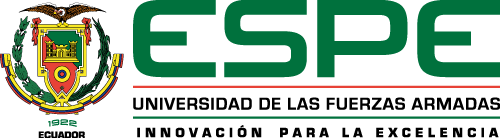 TEMA:
PLAN FÍSICO-RECREATIVO PARA DISMINUIR EL ESTRÉS EN CUARENTENA DE LOS ESTUDIANTES DE BGU DE LA UNIDAD EDUCATIVA "11 DE NOVIEMBRE" JORNADA MATUTINA DEL CANTÓN MEJÍA, PARROQUIA MACHACHI, PERIODO 2020-2021
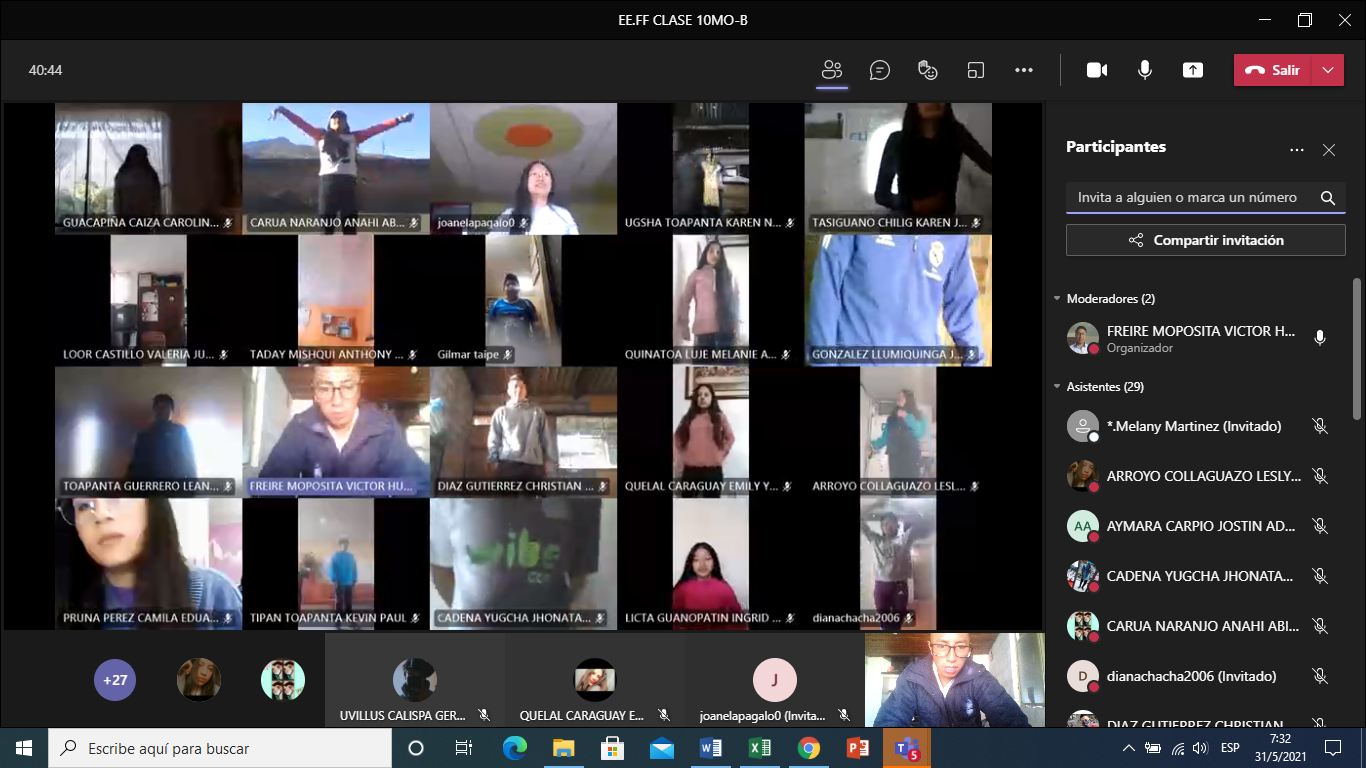 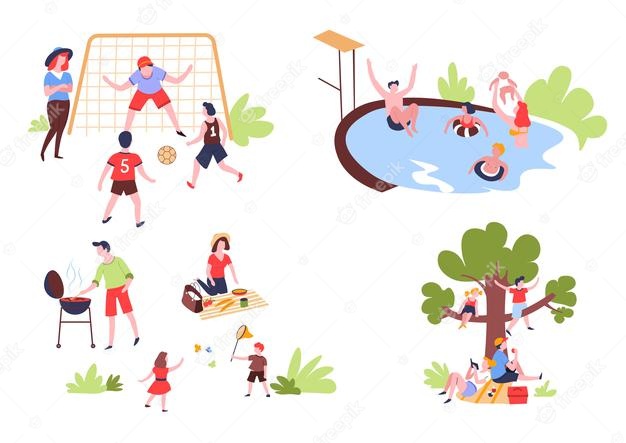 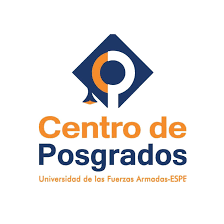 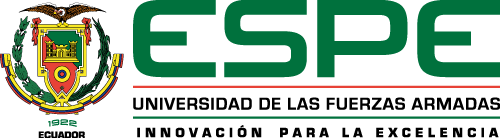 PLANTEAMIENTO DEL PROBLEMA
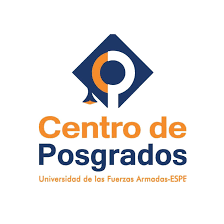 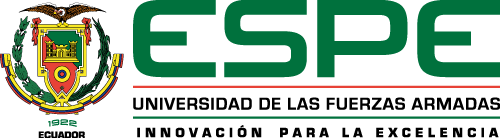 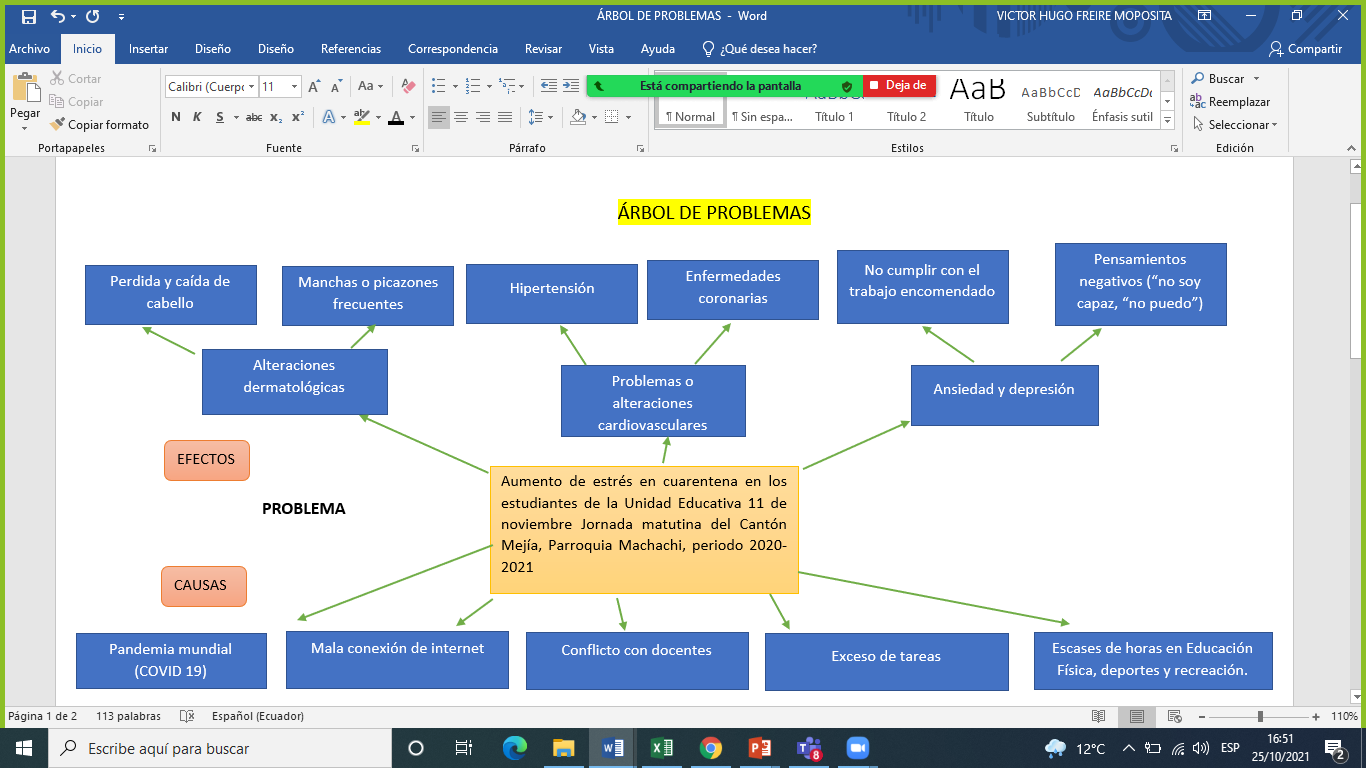 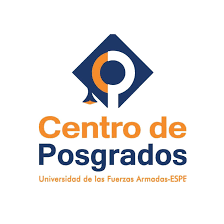 FORMULACIÓN DEL PROBLEMA
Cómo disminuir el estrés en cuarentena de los estudiantes de BGU de la Unidad Educativa “11 de noviembre” Jornada matutina del Cantón Mejía, Parroquia Machachi, periodo 2020-2021?
ESPACIAL.- La investigación se realizará en la Unidad Educativa “11 de noviembre” Jornada matutina del Cantón Mejía, Parroquia Machachi,
TEMPORAL.- La investigación se realizará en el periodo  junio 2021 – septiembre 2021.
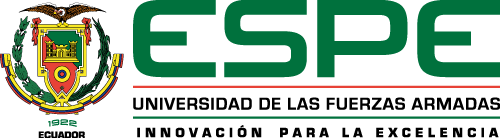 DELIMITACIÓN DEL PROBLEMA
EL PROBLEMA
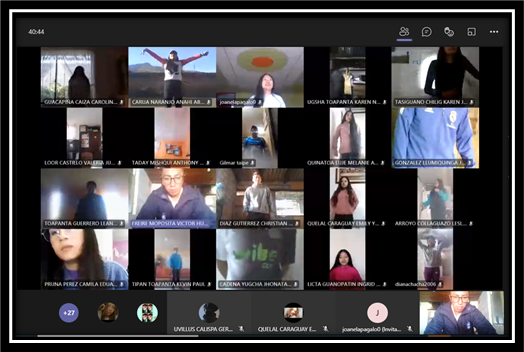 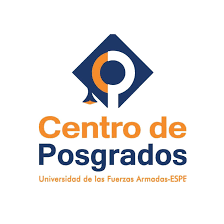 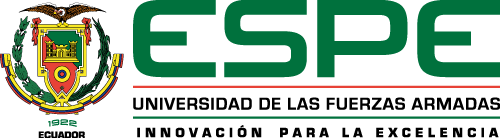 JUSTIFICACIÓN, IMPORTANCIA Y ALCANCE DEL PROYECTO
En la sociedad ecuatoriana actual, se realizan grandes esfuerzos orientados al bienestar social su participación activa.
La adolescencia puede considerarse desde diversos puntos de vista: cronológico, biológico, psíquico, social, fenomenológico y funcional.
La etapa de la  adolescencia, constituye uno de los acontecimientos socio-culturales y ajustes en lo psicológicos, afectivos, evolitivos.
cv
La instituciones educativas, ya sean públicas o privadas debe contribuir al cumplimiento de los roles que le compete en el fortalecimiento del desarrollo social del país
Esto constituyó uno de los motivos para realizar la presente investigación, en la cual se detectaron algunas insuficiencias como son los gestores de la comunidad estudiantil.
La recreación en la comunidad escolar debe partir de los intereses y necesidades de las propias escuelas, portadoras reales de la acción comunitaria.
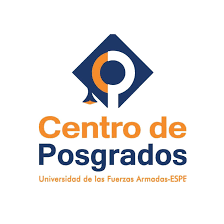 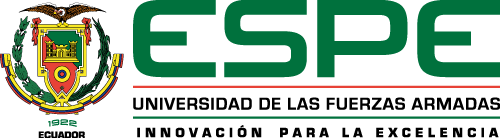 OBJETIVOS
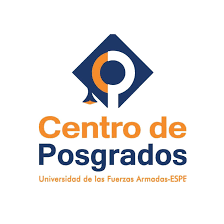 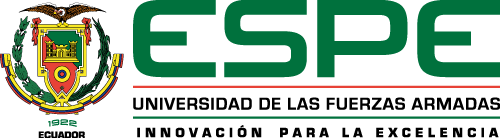 HIPÓTESIS DE LA INVESTIGACIÓN
La aplicación de un plan físico-recreativo  disminuirá el índice de estrés de los estudiantes de BGU de la Unidad Educativa "11 de noviembre" Jornada matutina del Cantón Mejía, Parroquia Machachi, en el periodo 2020-2021
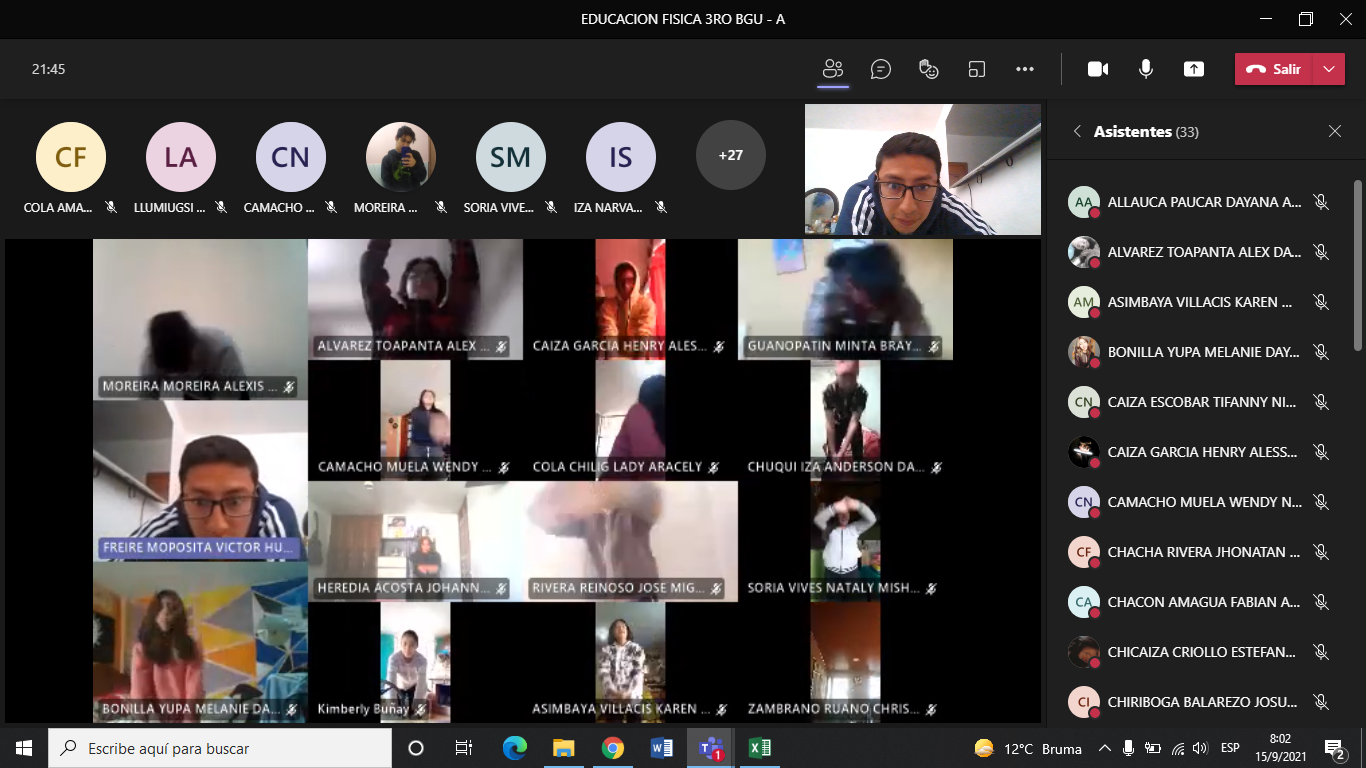 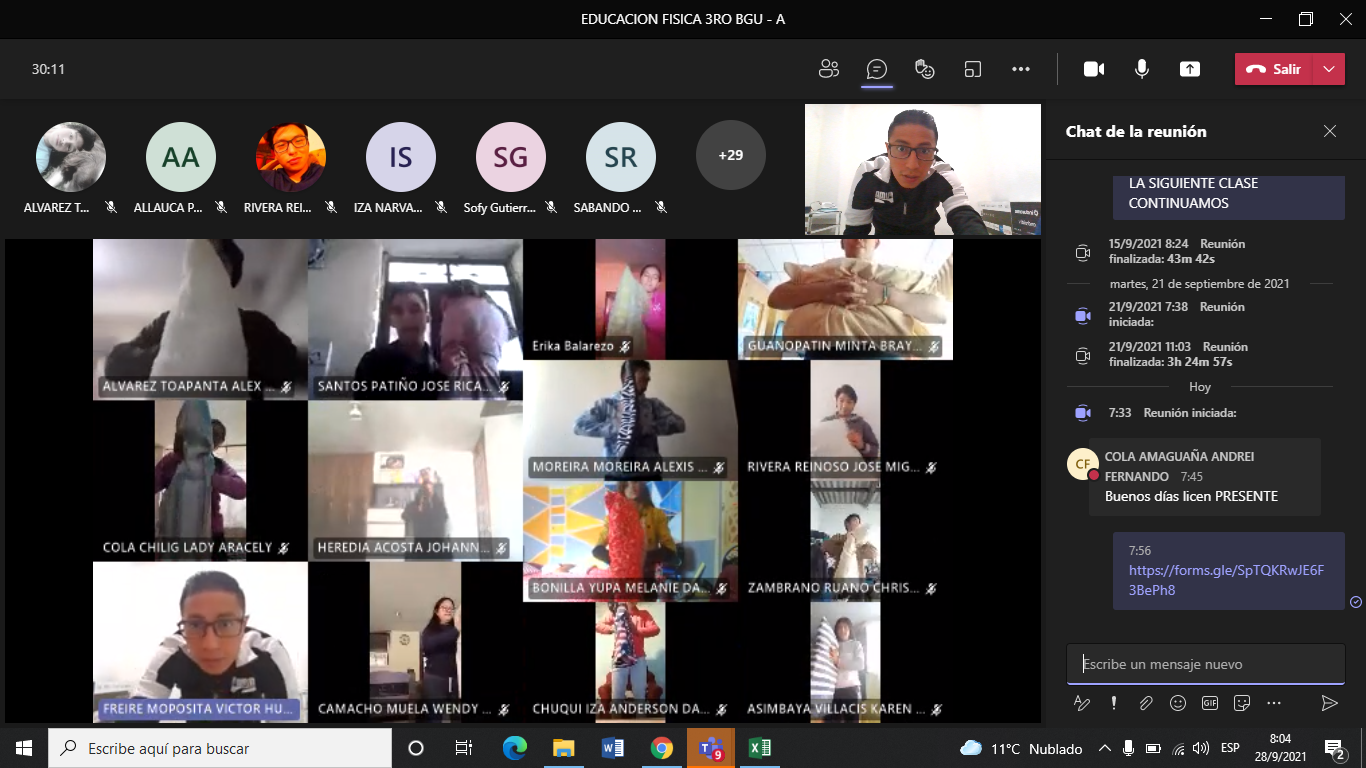 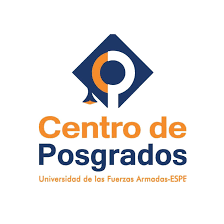 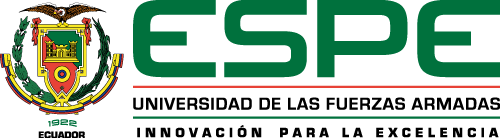 CAPITULO IIMARCO TEORICO
ANTECEDENTES DE LA INVESTIGACIÓN
(Gaibor-González & Moreta-Herrera, 2020) 
Desde la antigüedad, los hombres han dirigido su atención a complejos problemas de la psiquis humana y este interés no se ha debilitado con el paso del tiempo.
(Alarcón, 2018)
EL estrés se centran en las condiciones o circunstancias ambientales que suponen amenaza, desafío y/o exceden o dañan las capacidades biológicas, o psicológicas del individuo.
, 






(Barrios, 2016; Céspedes, 2013)

El estrés psicológico es una de las principales manifestaciones, que afecta en forma relativamente nueva a las nuevas generaciones.
cv
cv
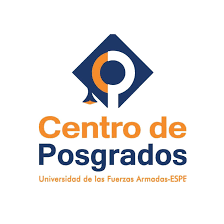 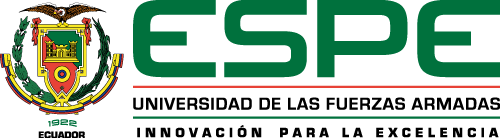 VARIABLES DE ESTUDIO
VARIABLE INDEPENDIENTE
VARIABLE DEPENDIENTE
Diseño Plan físico-recreativo
Índice estrés
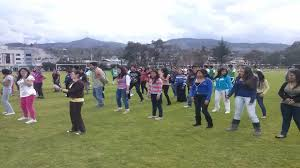 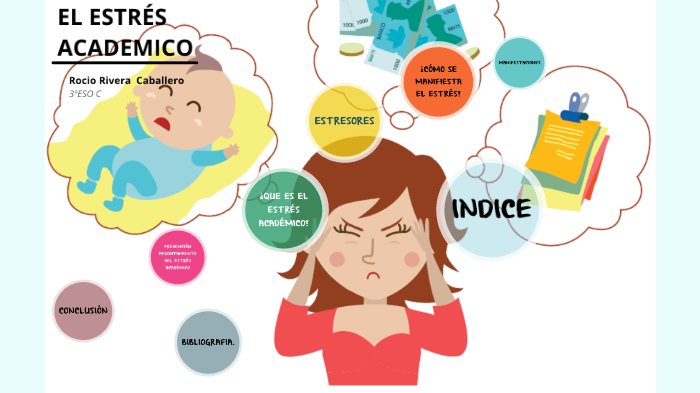 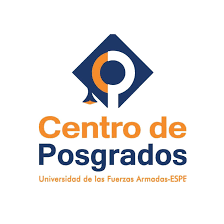 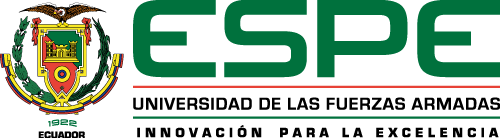 OPERACIONALIZACIÓN DE VARIABLES
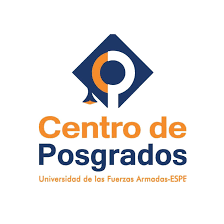 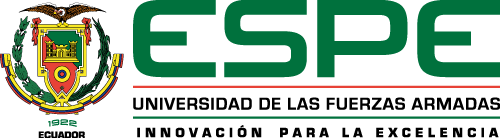 Tipo de Investigación
La investigación será de tipo descriptiva, correlativa-explicativa, controlando una buena parte de las variables relacionadas con el estrés estudiantil, y las posibles influencias de la actividad física especializada, en específico actividades de índole físico-recreativas.
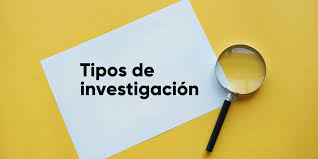 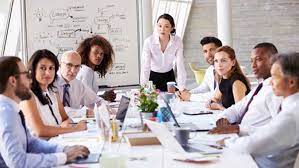 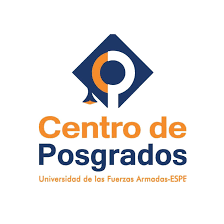 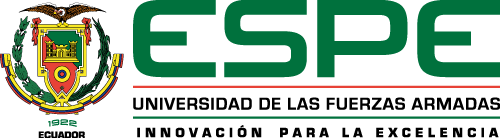 MÉTODOS DE INVESTIGACIÓN:
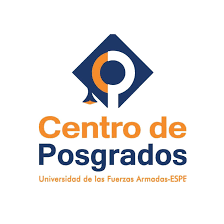 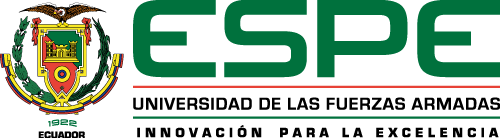 - Shapiro-Wilk (-50)
-Kolmogorov-Smirnova  (+50)
-Wilcoxon (Positivo y negativo)
-W de Kendall (correlación de variables) 
- Seppo-Aro (Test estrés-escala sintomática.)
PRE TEST: 2,48 (ligero)
POS-TEST: 1,63 (Nivel entre normal y ligero)
Población y Muestra
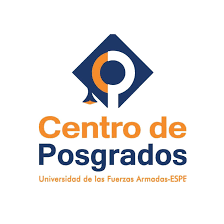 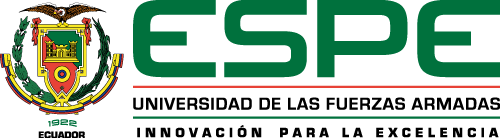 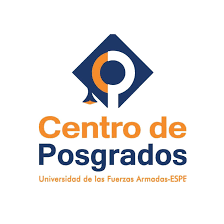 CRONOGRAMA DE ACTIVIDADES RECREATIVAS
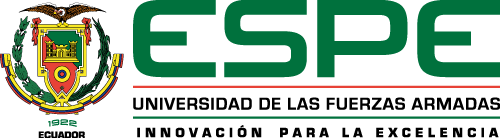 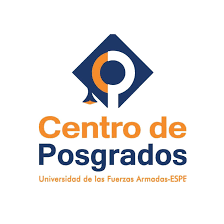 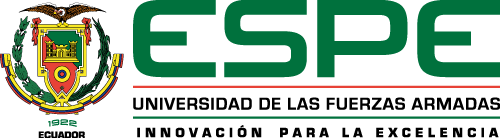 PRESUPUESTO Y FINANCIAMIENTO
Para el caso del presupuesto y financiamiento de la presente investigación, las tablas dispuestas a continuación especifican algunos gastos aproximados por parte de los investigadores principales (Recursos Propios).
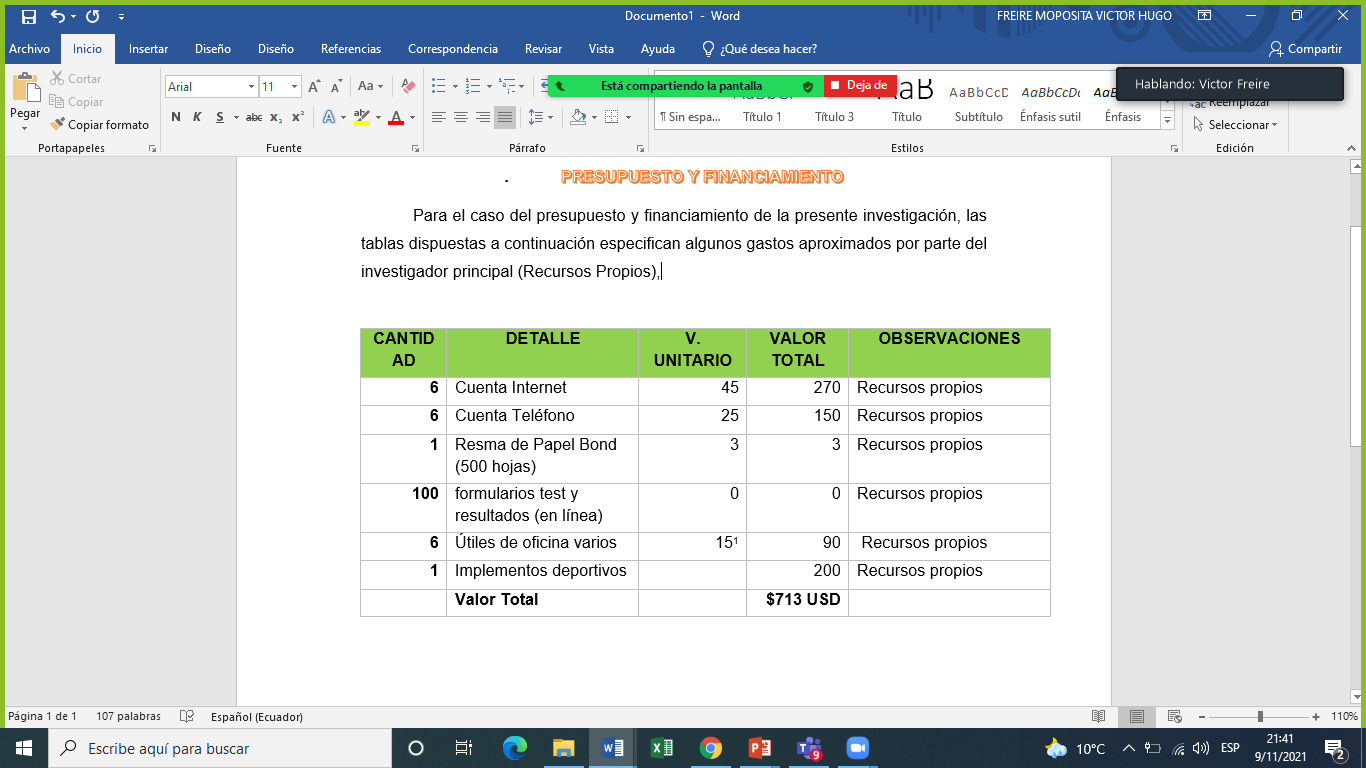 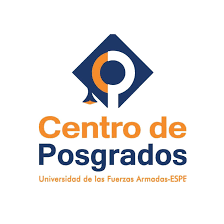 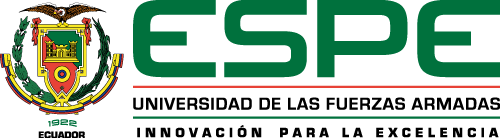 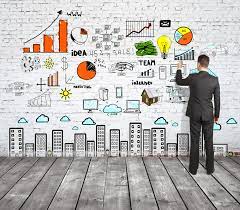 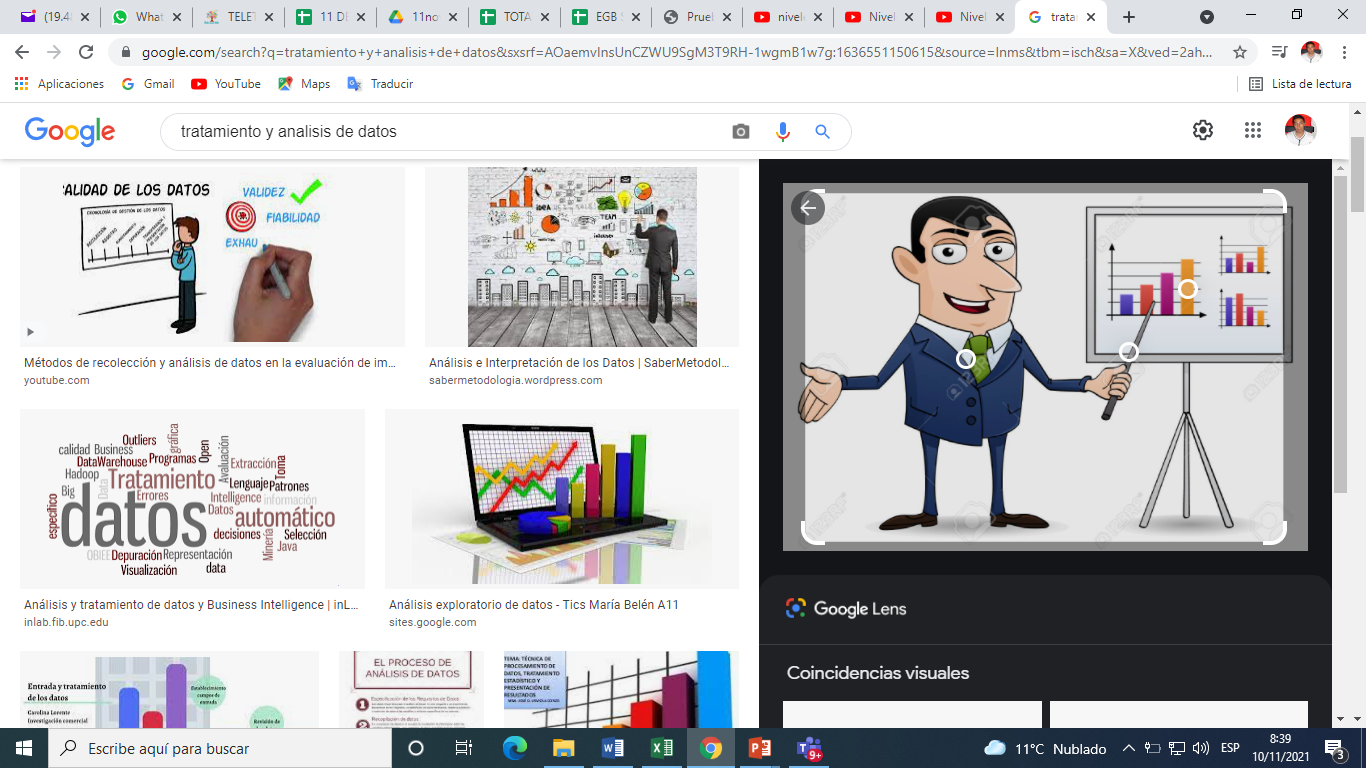 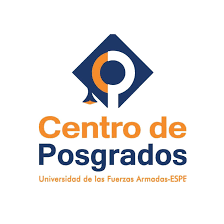 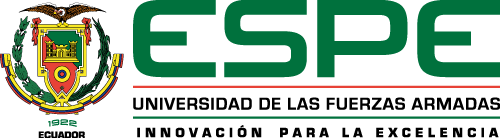 ANÁLISIS  DE LOS RESULTADOS
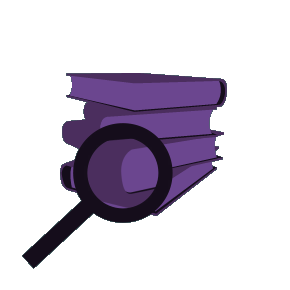 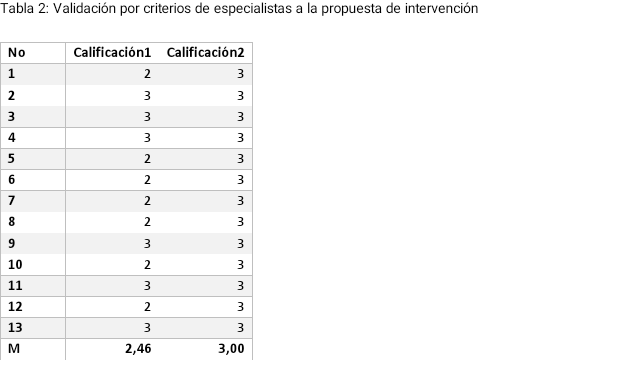 La Tabla 2 evidencia un puntaje medio que calificó la propuesta de intervención en su primer diseño de 2.46puntos (Nivel Regular), una vez solucionado los problemas emitidos por los especialistas, e incorporado al diseño final las propuestas emitidas por los profesionales se sometió la propuesta de intervención a un segundo análisis, obteniendo una calificación de 3puntos (Bien).
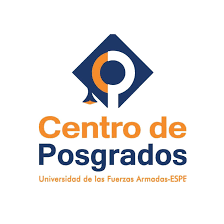 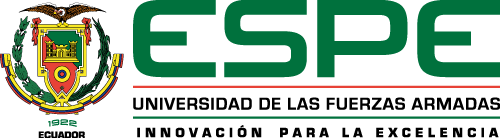 ANÁLISIS  DE LOS RESULTADOS
La Prueba de los Rangos con Signos de Wilcoxon evidencia diferencias significativas (p=0.000) a favor del postest, dado la existencia de un mayor rango promedio (4.00) que el rango establecido como parte del pretest, donde existieron 7 rangos positivos con respecto al pretest, indicativo de que 7 especialistas mejoraron su calificación a 3 puntos, con respecto a la evaluación emitida por ellos en el primero momento de evaluada la propuesta de intervención. Por otra parte, 6 especialistas mantuvieron su calificación como parte del postest, aunque en su mayoría había calificado la propuesta con la mejor de las calificaciones posibles desde el primer momento de diseñada dicha propuesta de intervención.
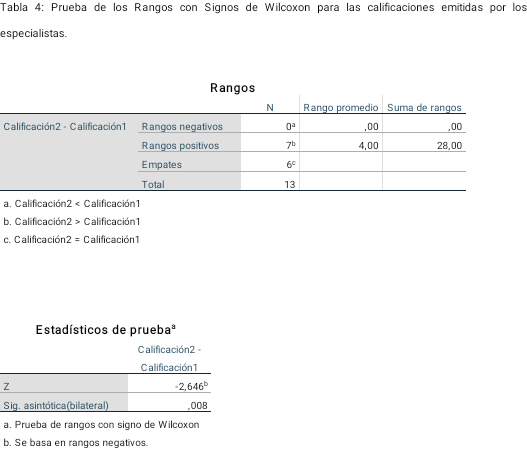 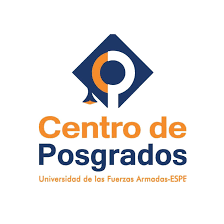 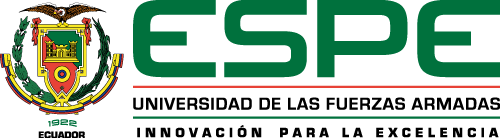 ANÁLISIS  DE LOS RESULTADOS
Prueba de rangos de Wilcoxon
De 87 estudiantes
-1 positivo
-18 empates
-68 rangos negativos
Tal y como se muestra en la tabla 6, la media o promedio obtenido como parte del pretest o la primera calificación fue de 2.48puntos (Nivel Ligero), mientras que la media como parte del postest o segunda calificación fue de 1.63puntos (Nivel entre Normal y Ligero). Un análisis individual de cada estudiante investigado, evidencia que la mayoría disminuyó su nivel de estrés en al menos un nivel.
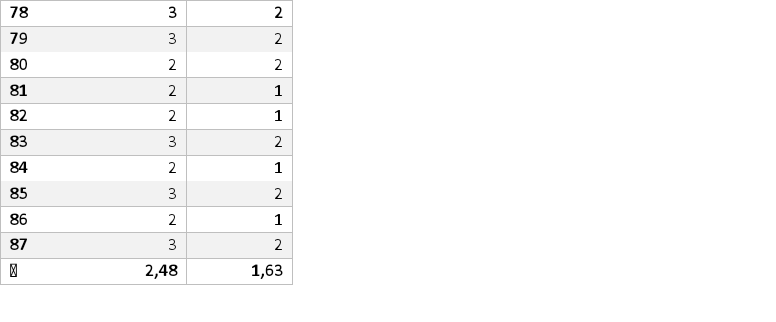 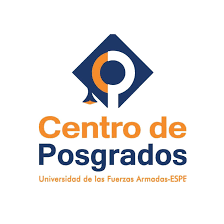 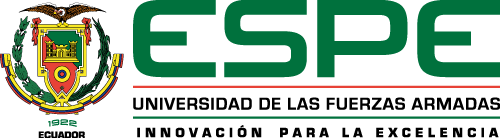 DISCUSIÓN DE LOS RESULTADOS
, 






La propuesta de intervención, dispuesta en el capítulo tercero, es validada desde el punto de vista teórico por consulta de especialistas, aspecto que provoca confiabilidad en que la propuesta a aplicar tiene el cumplimiento del objetivo general de la investigación.
, 

La validación por criterios de especialistas es ampliamente utilizada por investigaciones de corte cualitativo para delimitar alcances y limitaciones de alguna propuesta de intervención
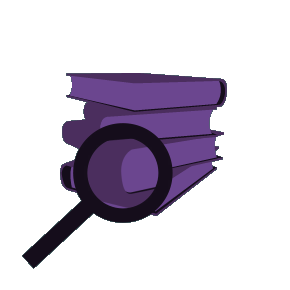 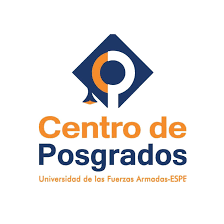 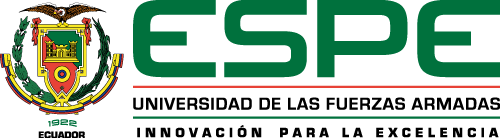 CAPITULO 5
CONCLUSIONES
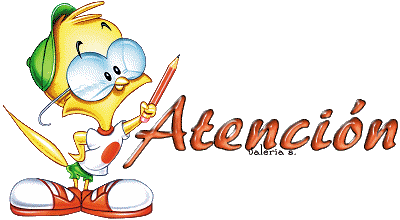 La consulta de las fuentes primarias de investigación evidencia los aportes de la actividad física especializada en el equilibrio de indicadores psicológicos, incluido el estrés, pudiendo servir de base teórica y metodológica de la investigación.
Se determina que los estudiantes de BGU de la Unidad Educativa "11 de noviembre" Jornada matutina del Cantón Mejía, Parroquia Machachi, en el periodo 2020-2021, en un 45.55% evidenciaron algún nivel de estrés, justificando la realización de la presente investigación desde el punto de vista práctico.
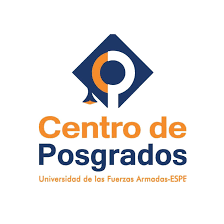 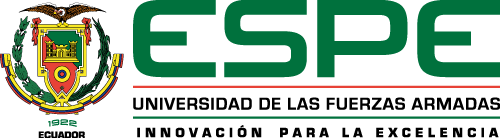 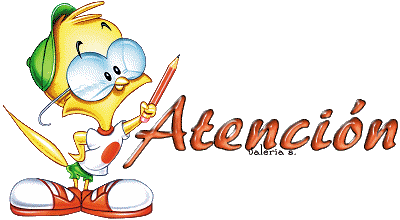 Luego del diseño e implementación de una estrategia de intervención a través de un plan físico-recreativo, se comprueba la disminución significativa de los niveles de estrés en la población estudiada.
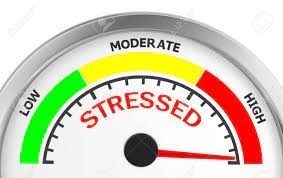 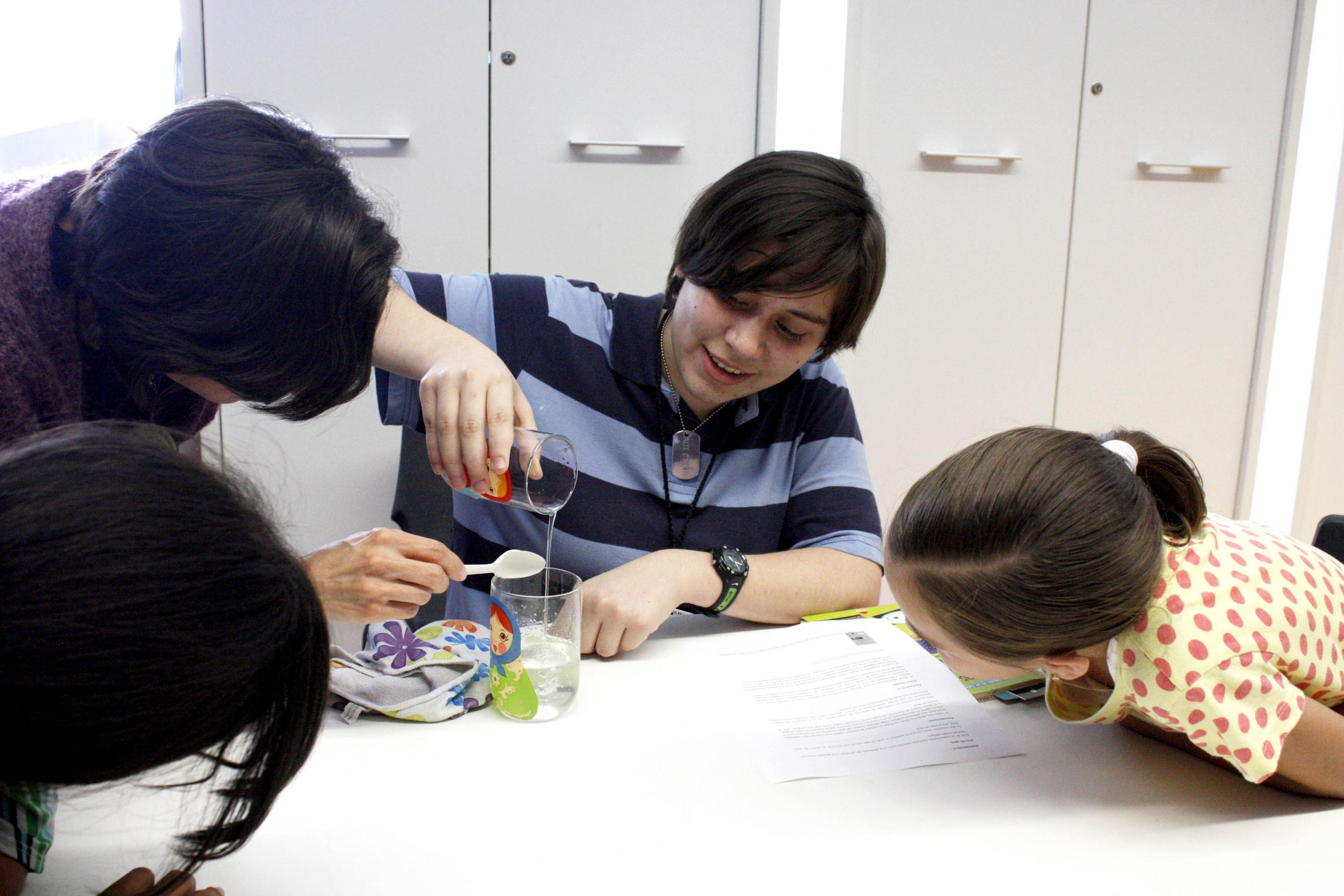 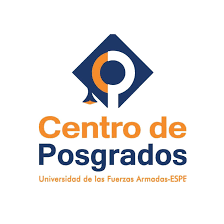 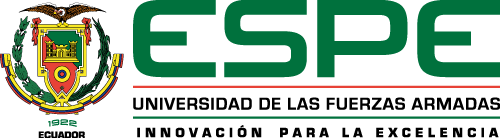 RECOMENDACIONES
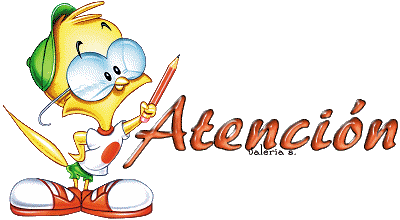 Ampliar el contenido de la propuesta de intervención presentada en el capítulo tercero, en términos de incrementar una mayor gama de actividades físico-recreativas en función del principio de individualización.
Aplicar la propuesta de intervención en otra Unidad Educativa, comprobando la veracidad de la presente investigación.
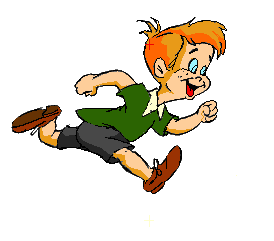 Socializar los resultados de la investigación.
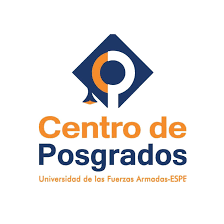 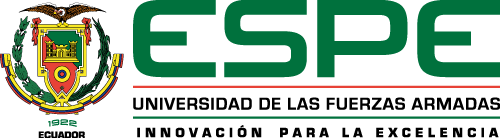 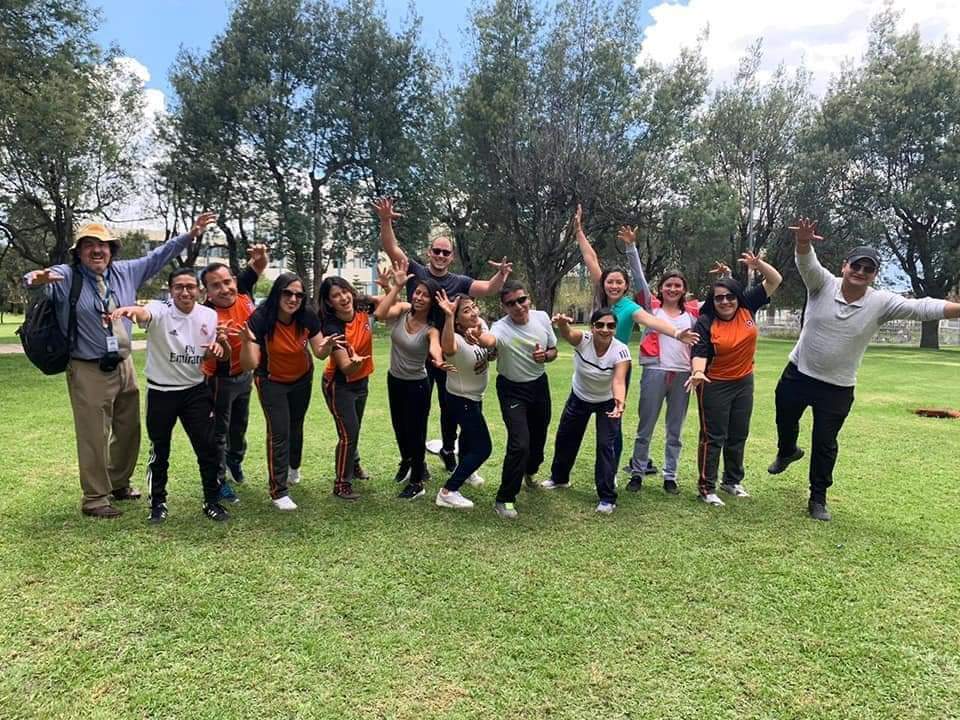 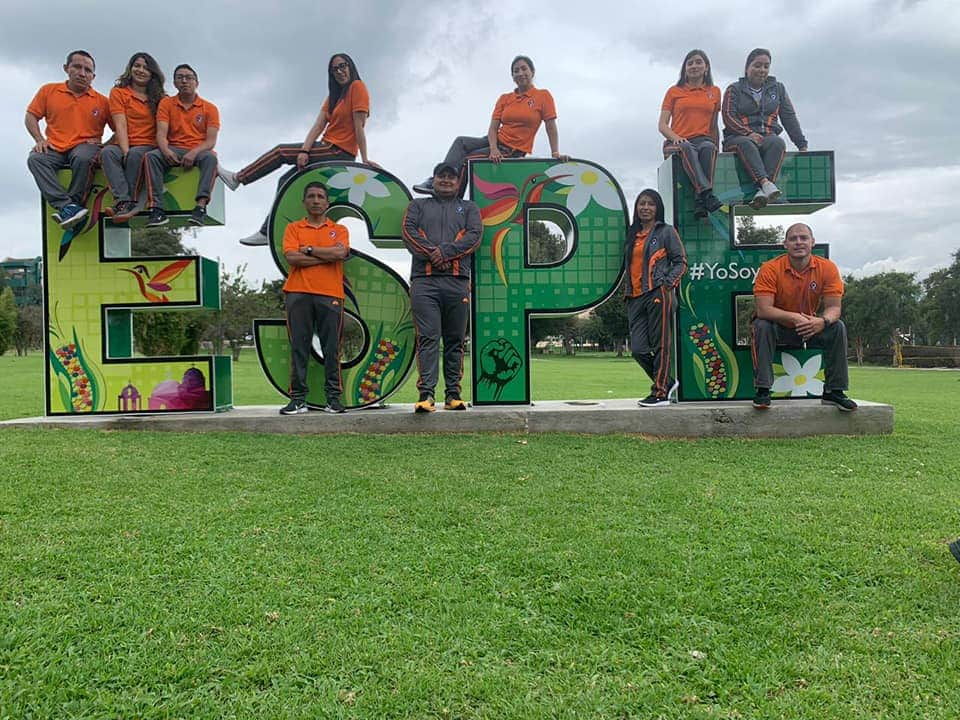 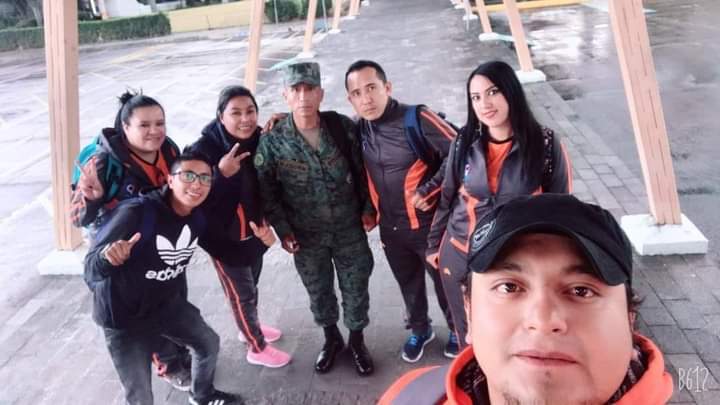 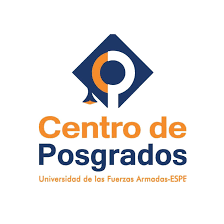 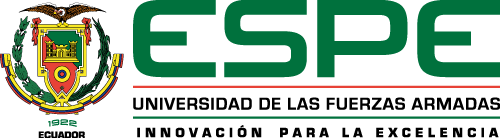 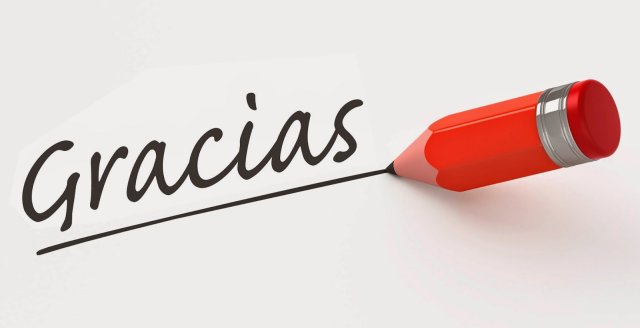